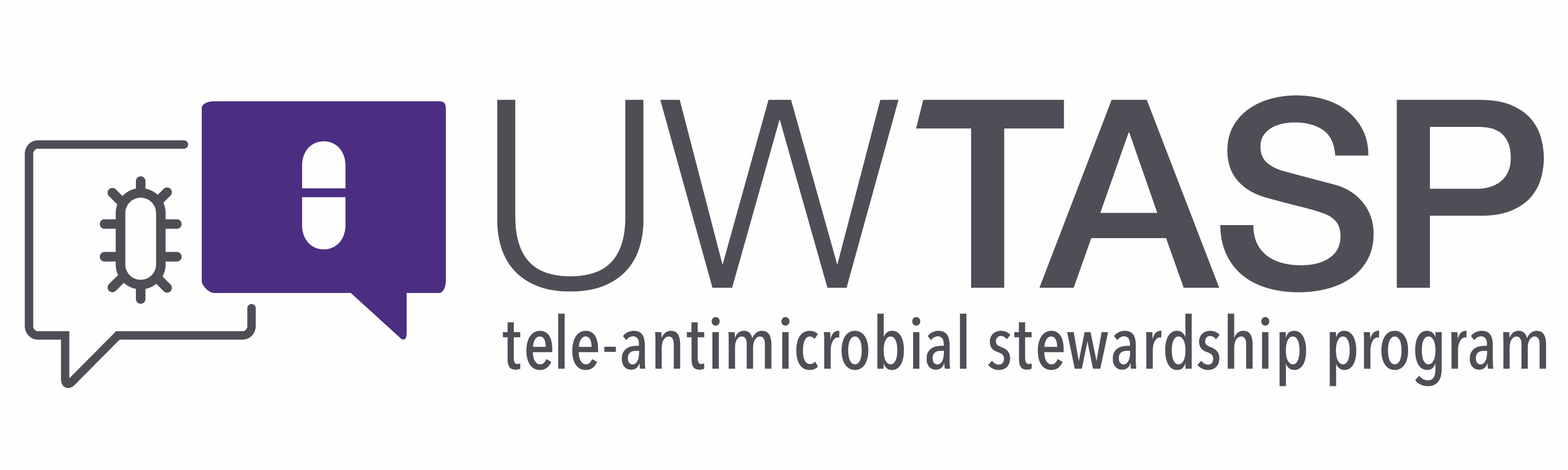 August 6, 2019
Agenda
Gram-negative Bacteremia Part II
Case Discussions
Open Discussion
Gram-negative Bacteremia
Part II
Jeannie Chan, PharmD, MPH
UW Medicine | Harborview Medical Center
August 6, 2019
Agenda
Goal: Discuss optimal treatment and duration, and management of GNR bacteremia
1.) How long to treat?
2.) Oral antibiotic as step-down?      
3.) Repeat blood cultures?
Duration – Less is More….
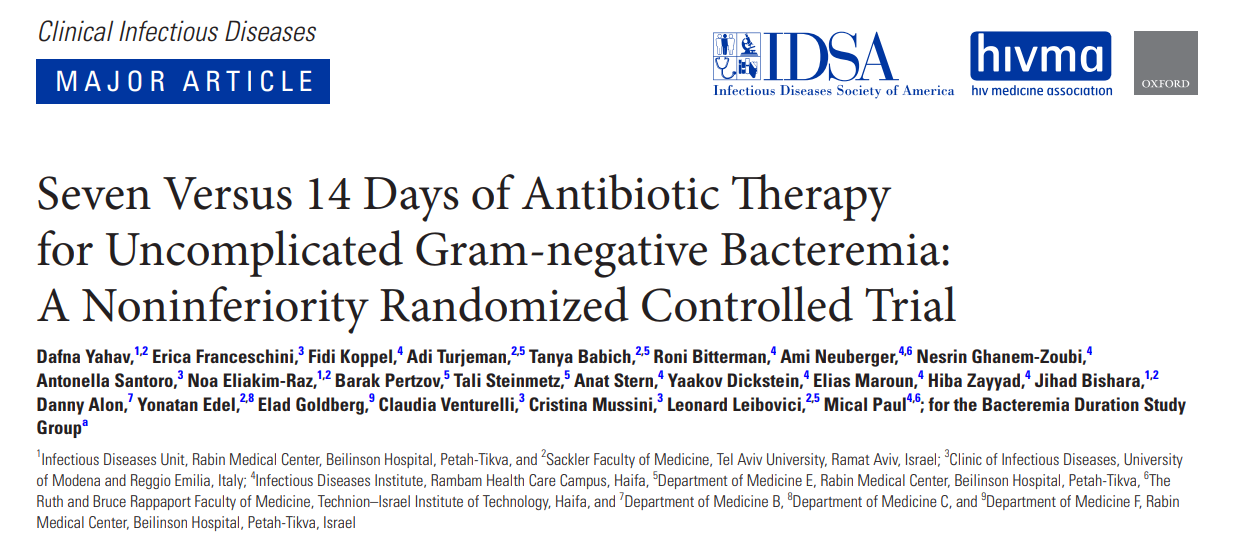 Oral antibiotic step-down
Percent (%)
64% (7-d) and 81%( 14-d) groups received oral antibiotics
Yahav et al. Clin Infect Dis. 2018 Dec 11.
Patient population
71 years old 50% female
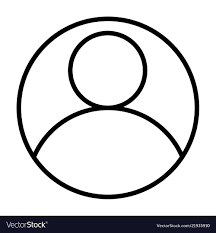 20-25% urinary device
25%malignancy
60% independently functional
Yahav et al. Clin Infect Dis. 2018 Dec 11.
A 57 yo female presents to your ED with sepsis. Urine and blood cultures grow P. aeruginosa
On Day 3, the patient is stabilized. What duration of therapy would you recommend to complete a course. 

7 days
10 days
14 days
21 days
Pseudomonas aeruginosa Bacteremia – How long is long enough?
Primary Endpoint: 
Recurrent P. aeruginosa infections or death within 30 days of stopping antibiotic
Fabre V, et al. Clin Infect Dis 2019
Patient population
61-66 years old 
34-38%% female
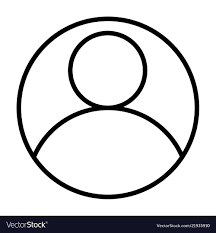 30-33% ICU stay
20-22% HD
14-16% DM
Immunocompromised:
11-12% immunosuppressive therapy
18-21% chemo past 6 months
14-17% stem cell transplant past year
Fabre V, et al. Clin Infect Dis 2019
“Less is More” also applies to Pseudomonas aeruginosa
Fabre V, et al. Clin Infect Dis 2019
Benefits of oral antibiotic
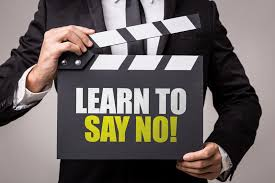 Reduce hospital length of stay
Improve quality of life
Discomfort of IV catheter
Improve mobility
Perception of health and functional capacity
Decrease risk of infectious and non-infectious catheter associated complications
Decrease medication costs
IV drug preparation and administration cost
Tamma PD, et al. JAMA Internal Medicine 2019;179:316-323
Inpatient adults with GNR bacteremia with source control, Pitt bacteremia score < 1, taking orals, in vitro active oral abx options 
Propensity score matched cohort (1:1)
Intravenous therapy: N = 739
Oral step-down therapyMedian IV therapy: 3d
N = 739
PRIMARY OUTCOME: 30-day mortality

SECONDARY OUTCOMES: 30-day recurrent bacteremia, hospital LOS
Mortality: 13.1%Recurrent bacteremia: 0.8%Median hospital LOS: 3 day
(p<0.001)
Mortality: 13.4%Recurrent bacteremia: 0.5%Median hospital LOS: 7 day
Tamma PD, et al. JAMA Internal Medicine 2019;179:316-323
Patient population
59 years old 52% male
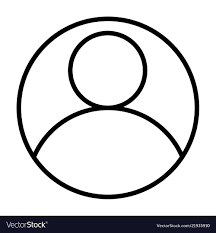 Median abx: 14 days
28% rec’vd chemo (past 6 mos)
11% solid organ 
transplant
Tamma PD, et al. JAMA Internal Medicine 2019;179:316-323
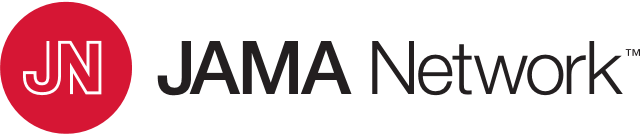 From: Association of 30-Day Mortality With Oral Step-Down vs Continued Intravenous Therapy in Patients Hospitalized With Enterobacteriaceae Bacteremia
JAMA Intern Med. 2019;179(3):316-323. doi:10.1001/jamainternmed.2018.6226
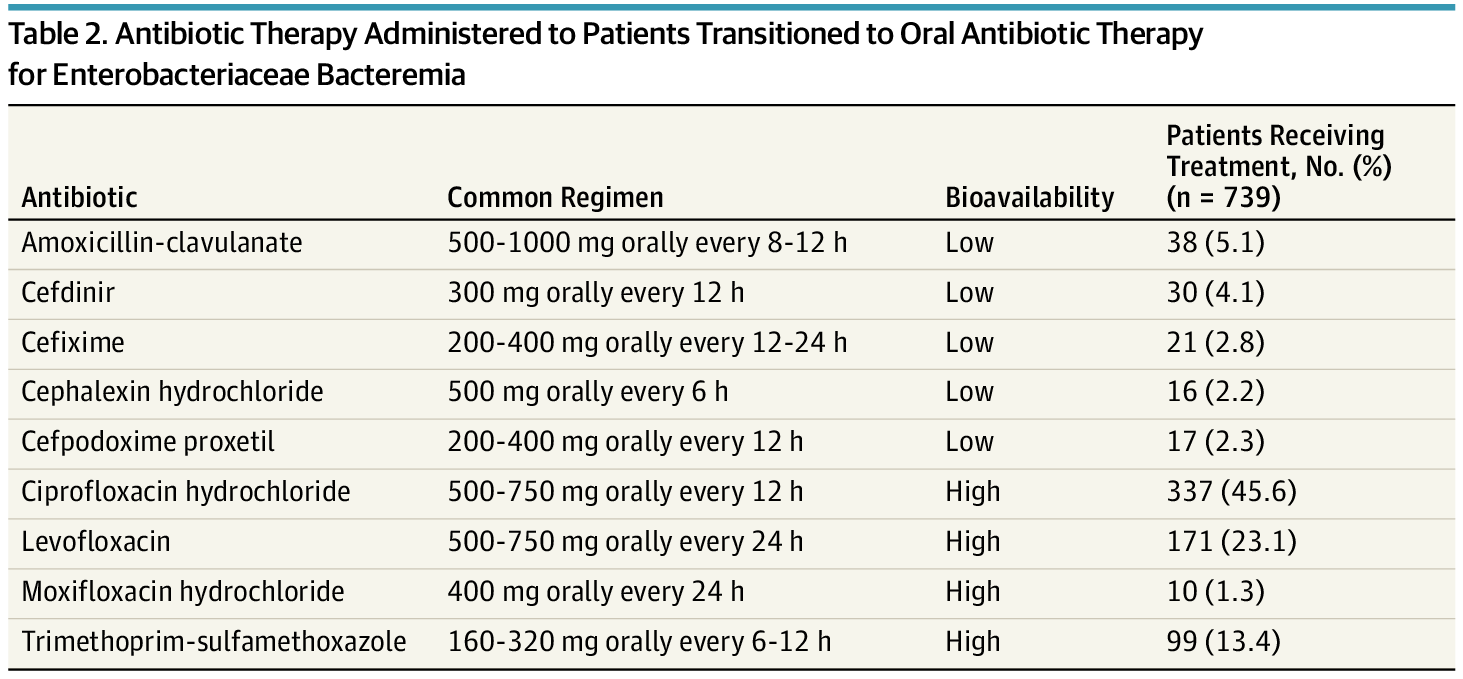 70% FQ
Date of download:  7/12/2019
Copyright 2019 American Medical Association. All Rights Reserved.
Adults with GNR bacteremia discharged with oral antibiotics
70% urinary source, 67% E.coli
 (Abx duration = 4.7d (IV), 9.1d (oral) N = 362
HIGH BIOAVAILABLELevofloxacinN = 106
MOD. BIOAVAILABLECiprofloxacin, SMX/TMPN = 179
LOW BIOAVAILABLEBeta-lactamsN = 77
TREATMENT FAILURE (within 90 days):All-cause mortality OR recurrent infection
MOD. BIOAVAILABLE12%
LOW BIOAVAILABLE14%
HIGH BIOAVAILABLE2%
HIGH AND MOD. BIOAVAILABLE??? (102 censored, loss of follow up)
β-lactam vs. FQ as step-down
Study population: 
224 adults with bacteremia after 3d of IV antibiotics, stepped down to orals
74% E. coli; 17% Klebsiella pneumoniae
Oral beta lactam (n=84); amox/clavulanate, cephalexin, amoxicillin, cefdinir
FQ (n=140); ciprofloxacin > levofloxacin > moxifloxacin

Primary outcome: clinical success adjudicated by two investigators (blinded)
β-lactam vs. FQ as step-down
Mercuro NJ et al. International J of Antimicrobial Agents 2018;51:687-692
Summary: Oral antibiotics
Growing evidence that oral antibiotics are effective as step-down therapy
Comparative data between individual oral antibiotics
Lack statistical power
Endpoints are somewhat different among studies
Confounded by indication 
Majority of data are FQ-based regimen
Consider SMX/TMP, 90% bioavailable
β-lactam if no other options
Do we need follow up blood culture to document clearance for GNR?
Yes
No
Not sure
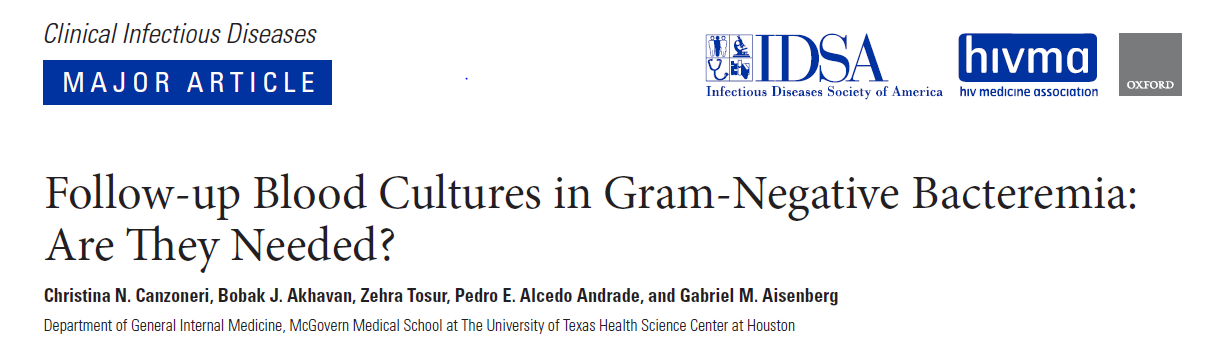 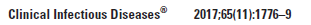 Of 500 patients with bacteremia, 383 (77%) had follow up blood cultures (FUBC)

Of 140 Gram-negative bacteremia, only 8 (6%) had positive FUBC

Takes 17 FUBC to yield 1 positive result
Repeat cultures are low yield for UTI
E. coli rarely leads for persistent bacteremia
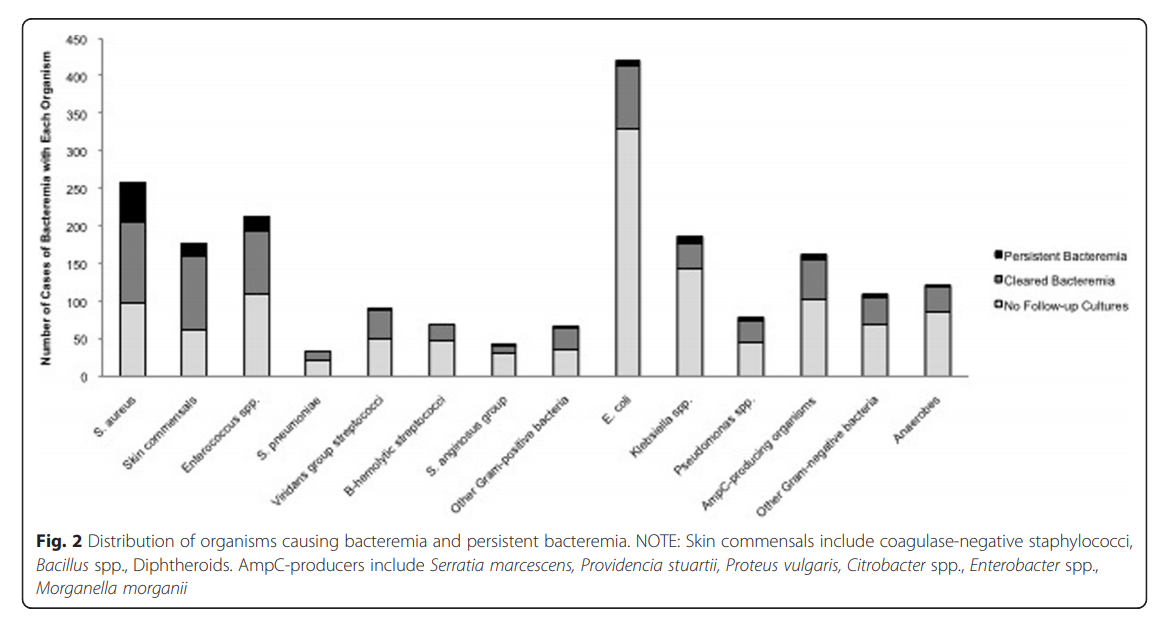 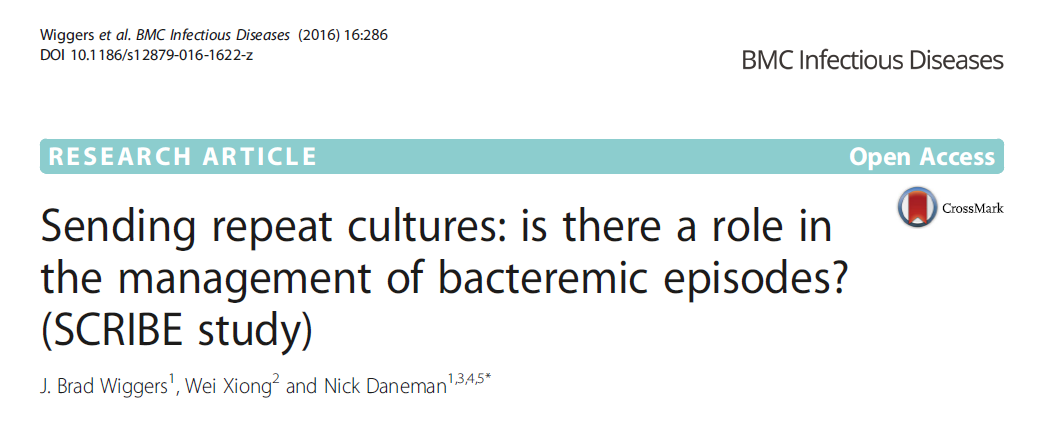 5%
Number of cases of bacteremia
E. coli
S. aureus
Skin commensals
Enterococcus spp.
Wiggers et al. 2016 BMC Infect Dis. 16:286
Take-home Messages
Seven days for Gram-negative bacteremia 
Source controlled
Signs of clinical improvement
Antibiotic selection
Based on organism susceptibility 
Oral step-down: Fluoroquinolones/Bactrim
No need to repeat blood cultures for clearance
Unless: fever, uncontrolled source (e.g. endovascular, undrained source)